FBA0201 – Bromatologia Básica
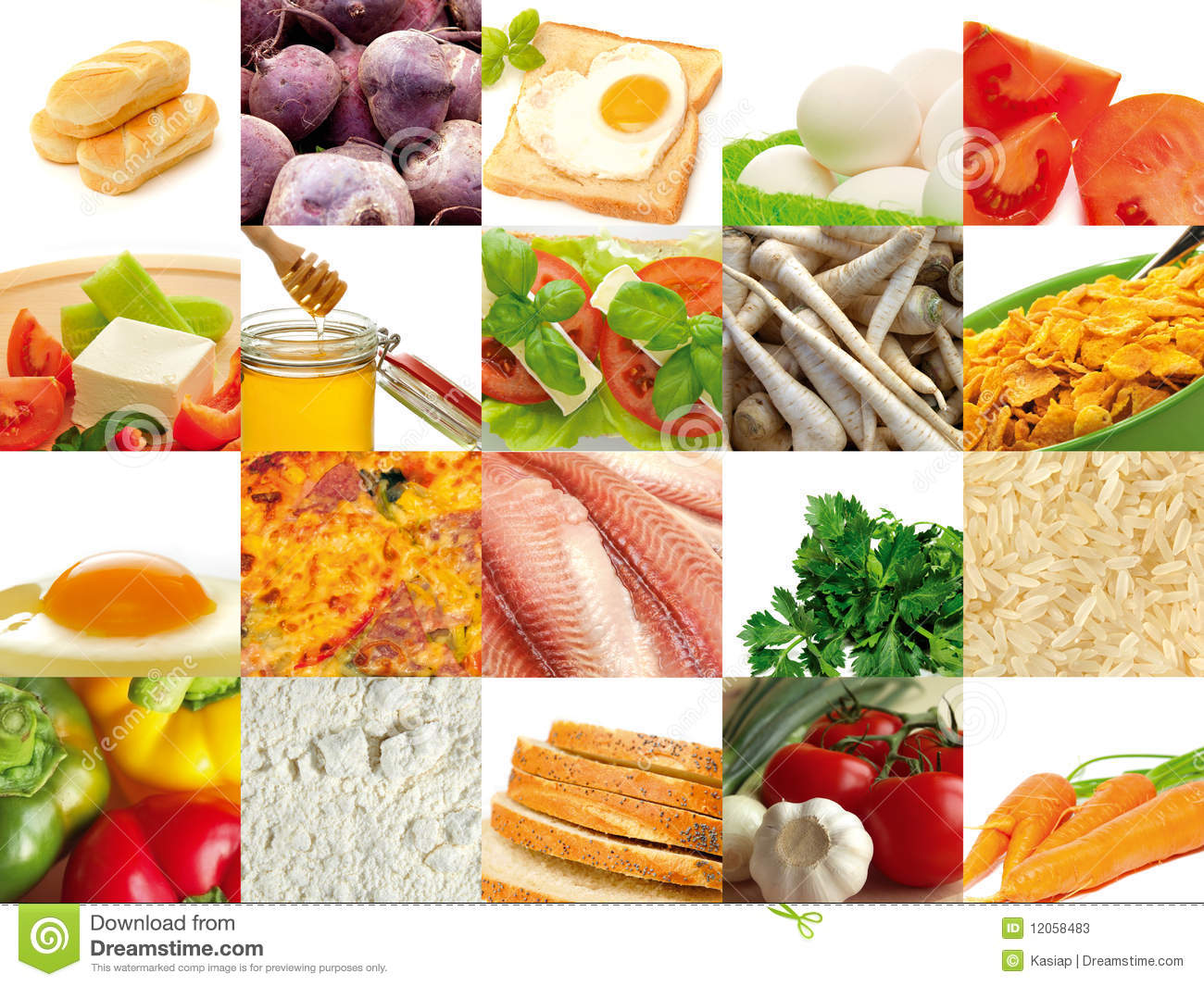 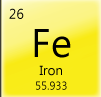 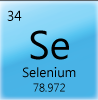 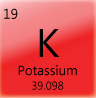 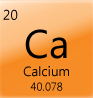 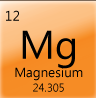 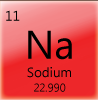 Análise de Minerais
Preparo da Amostra
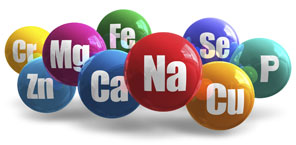 Sistemas abe rtos
Via  umida
Sistemas fechados
Digestão das amostras
Via seca
(nao volateis)
M ufla
Métodos
Volumétricos
Titulação
Gravimétricos
(Precipitação do mineral, filtração e pesagem)
Espectrométricos
Espectrometria
O que é espectrometria?
Espectrometria
A radiação eletromagnética
- onda: pacotes de energia (fótons)
- ondas com diferentes comprimentos, amplitudes e frequencia possuem energia diferentes

a = amplitude
 =comprimento
Espectrometria
A luz pode interagir com os elétrons dos átomos e
pode ser absorvida por eles
Cada elemento possui uma frequência específica de luz que pode ser absorvida por ele
Para os elementos absorverem luz, eles precisam
ser atomizados
absorção
Estado
Estado
emissão
excitado
fundamental
Atomos com os eletrons no estado
fundamental podem absorver radiacao
eletromaqnetica de certos comprimentos
 de onda = espectro de absorcao
Antimonio
Chumbo
Cobre

Selênio

Arsênio
Potássio
Minerais analisados
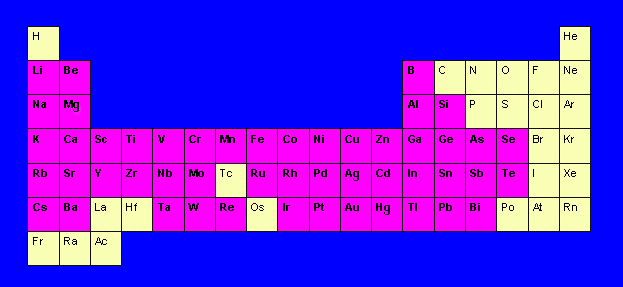 Espectrometria de Absorção Atômica
Absorção da radiação pelo elemento
atomizado
Obedece a lei de Beer
 “A intensidade de um feixe de luz monocromático decresce exponencialmente à medida que a concentração da substância absorvente aumenta aritmeticamente”

Curva de calibração em todas as
análises
Componentes de um Espectrômetro de Absorção Atômica
Fonte de radiação
Lâmpadas de catodo oco
Lâmpadas EDL
Atomizador
Nebulizador,
câmera de nebulização
queimador


Detector
Monocromador
Detector
Unidade de leitura
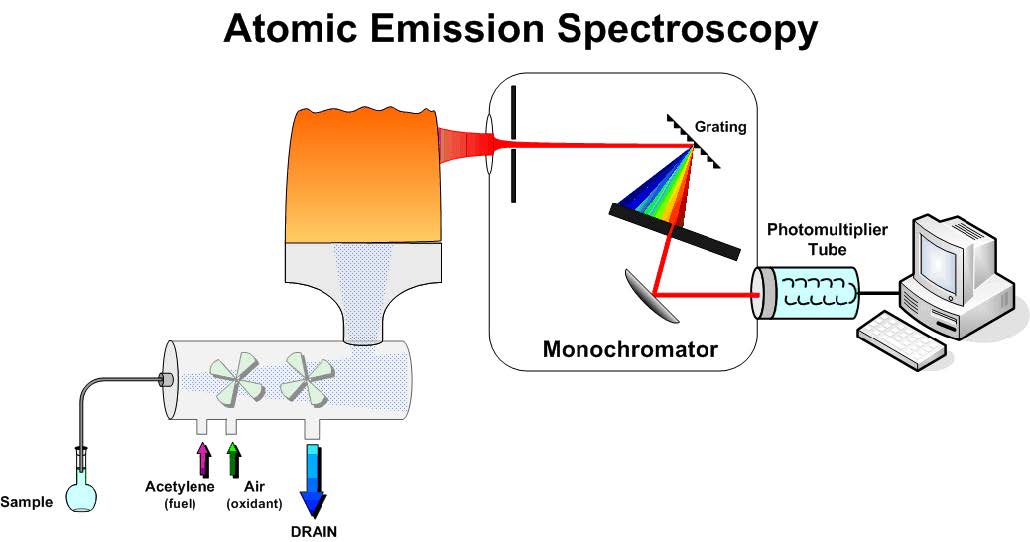 ·-
O processo de atomização dos minerais na amostra
Tipos de atomização para Absorção Atômica
Chama: aproximadamente 64 elementos
Forno de grafite: aproximadamente 55 elementos
Geração de hidretos: 8 elementos

Aplicação da técnica:
Ambiental: solos, águas, plantas, sedimentos...
Clínica: urina, cabelo, outros fluidos...
Alimentos
Industrial: Fertilizantes, lubrificantes, minérios...
Atomização por chama
Queimador para a chama sair
Combustível para a chama: acetileno
Atomização por geração de hidretos
(Ge, As, Sn, Pb, Sb, Bi, Se, Te)
monocromador
detector
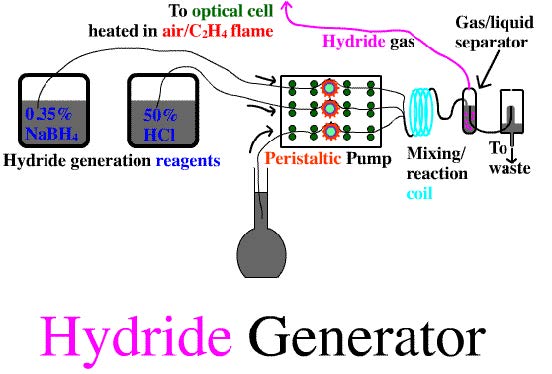 Ex.: H2Se
Atomização por forno de grafite
Tubo de carbono aquecido
eletricamente
Melhor sensibilidade e detecção
Ideal para amostras sólidas, ex: solos.
Análise de metais em níveis de partes por bilhão


Uso de amostras em pequenas quantidades
Volumes de 2 a 200 microlitros


Forno com aquecimento programável
Aquecido por corrente elétrica
Desmineralização de todo o material
Manter a vidraria separada da usada
para outras técnicas analíticas
Usar água ultrapura
Usar padrões e reagentes certificados
para absorção atômica
Preparar soluções diluídas somente na hora de usar
Fazer a curva de calibração em todas as
determinações
Preparar as amostras em triplicata
Analisar cada conjunto de amostras com
branco, material de referência e padrão
Verificar condições do instrumento em intervalos razoáveis com testes recomendados
Má digestão da amostra
Contaminação da amostra
Presença de fenda na chama
absorção de luz por outras espécies que não o analito de interesse
Qualquer     diferença     (física:     ponto     de ebulição,    viscosidade,    tensão    superficial) entre amostras e padrões de calibração que alterem o processo de nebulização
Formação	de	compostos	refratários	(sais	e óxidos)